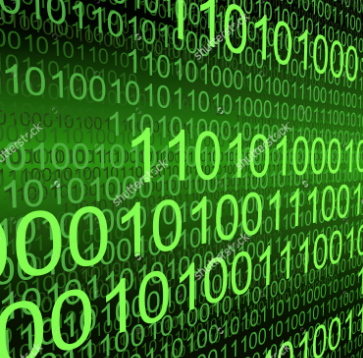 Pilha
Prof. Rafael Mesquita
rgm@cin.ufpe.br
O que veremos nesta aula?
Definição de Pilha
Implementação utilizando vetores
Implementação utilizando Lista Encadeada
Exemplos de uso
Definição de Pilha
Pilha
Estrutura de dados dinâmica
Inserção de elementos acontece sempre no topo da pilha
Remoção de elementos também acontece sempre no topo da pilha
L.I.F.O.
Last in, first out!
Pode-se inserir qualquer elemento. No entanto, o elemento removido deve ser sempre o último elemento inserido
Definição de Pilha
Pilha
Operações básicas
Empilhar
push(novo_elemento)
Insere um novo elemento da pilha
Inserção ocorre no topo da pilha
Desempilhar
pop()
Retira um elemento da pilha
Elemento do topo da pilha é removido
Definição de Pilha
Funcionamento
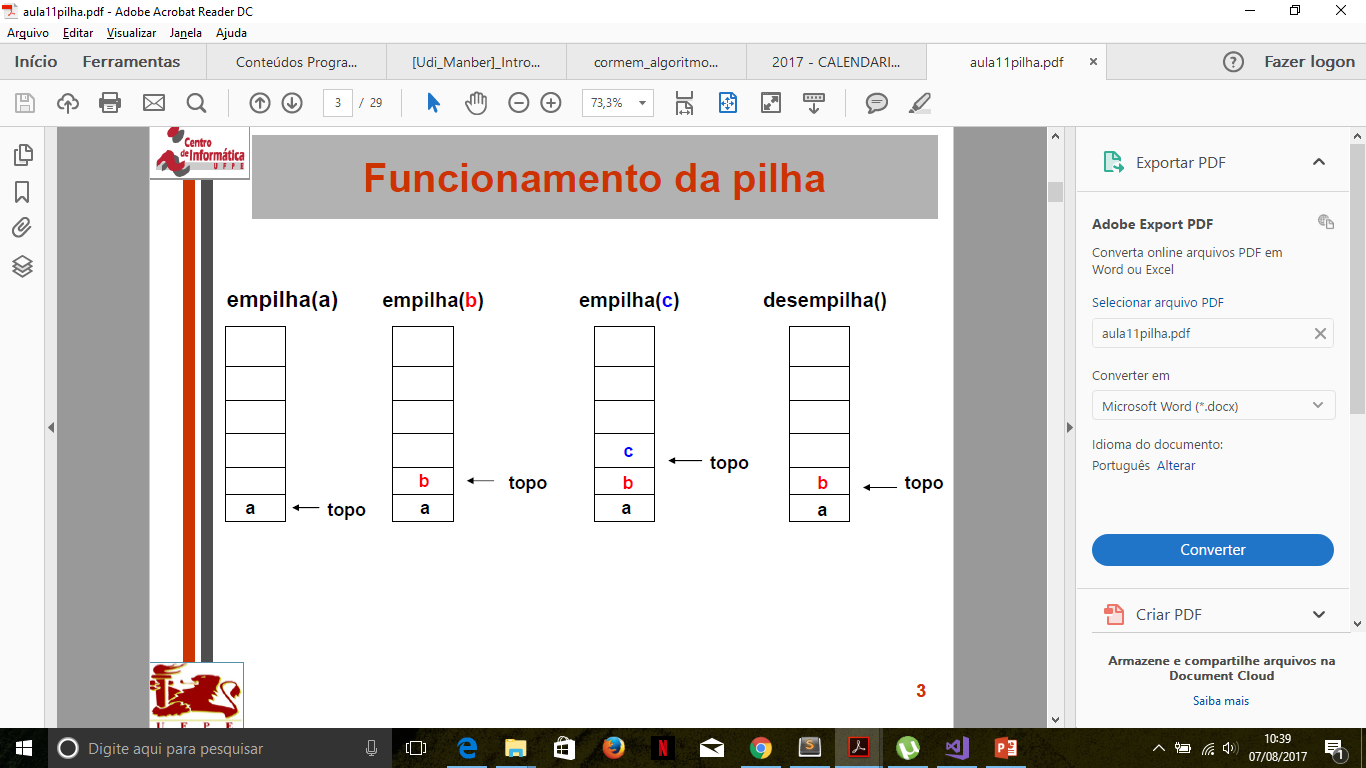 Exemplos de uso
Operações de “desfazer” (editores de texto)
Pilha de execução de funções (compiladores)
Avaliação de expressões aritiméticas (compiladores)
Exemplos de uso
Pilha de execução de funções
void main()
{
   int n = 5;
   int r;
   r = fat(n);
   printf("fatorial de %d = 	%d", n, r);
   getchar();
}
#include <stdlib.h>

int fat(int n)
{
	int f = 1;
	while (n != 0)
	{
		f *= n;
		n--;
	}
	return f;
}
Exemplos de uso
Pilha de execução de funções
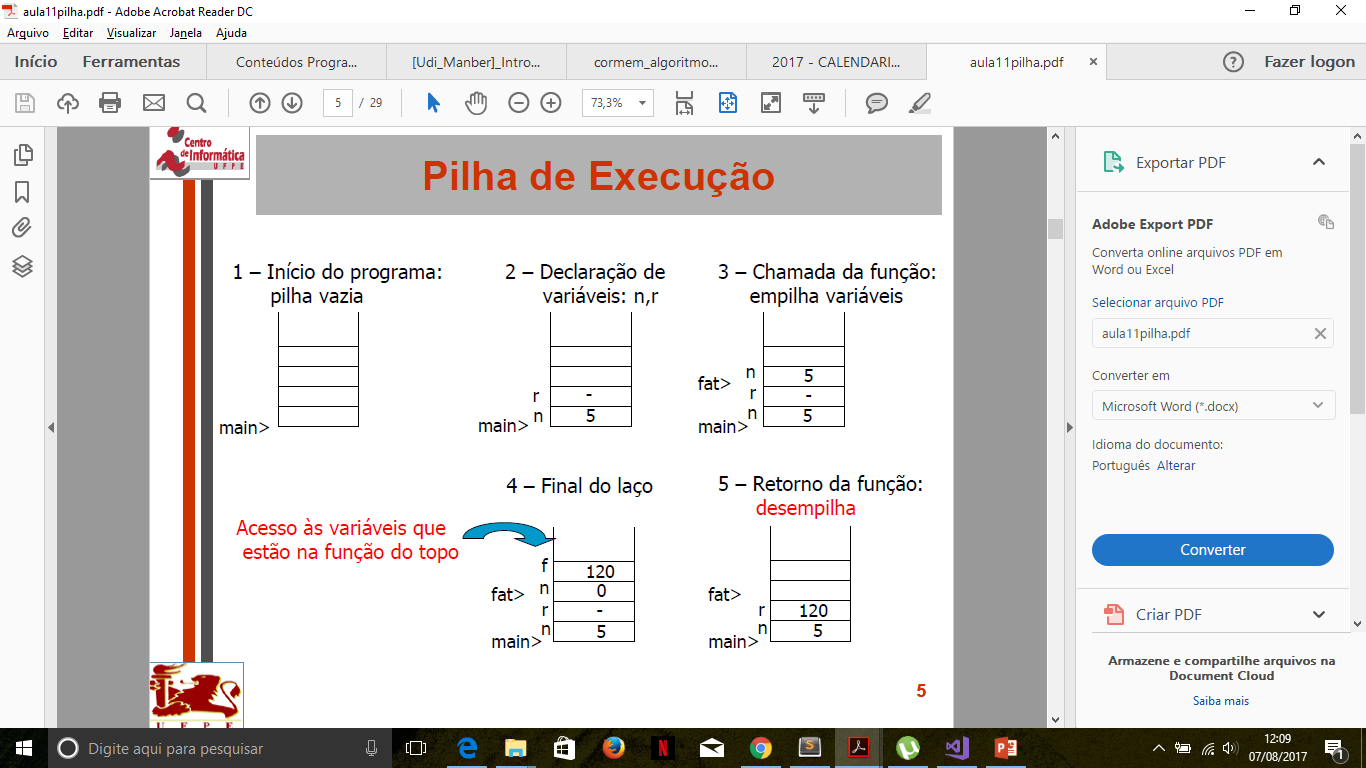 Implementação
Utilizando vetores
Utilizando lista encadeada
Implementação (vetor)
#include <stdlib.h>
#define N_MAX 50

struct pilha {
  int n_elems;
  int vet[N_MAX];
};

typedef struct pilha Pilha;

Pilha* criaPilha()
{
  Pilha* p = (Pilha*)malloc(sizeof(Pilha));
  p->n_elems = 0;
  return p;
}
Implementação (vetor)
void push(Pilha* pilha, int info)
{
  if (pilha->n_elems >= N_MAX)
  {
    printf("capacidade máxima já atingida! elemento não inserido!\n");
    return;
  }
  pilha->vet[pilha->n_elems] = info;
  pilha->n_elems++;
}

int pilha_vazia(Pilha* pilha)
{
  if (pilha->n_elems == 0)
    return 1;
  else
    return 0;
}
Implementação (vetor)
int pop(Pilha* pilha)
{

  int elem;
  if (pilha_vazia(pilha))
  {
    printf("\npilha vazia. nenhum elemento removido!\n");
    return 0;
  }

  elem = pilha->vet[pilha->n_elems-1];
  pilha->n_elems--;
  return elem;

}
Implementação (vetor)
void libera(Pilha* pilha)
{
  free(pilha);
}

void imprime(Pilha* pilha)
{
  printf("\n");
  if (pilha_vazia(pilha))
  {
    printf("pilha vazia!\n");
    return;
  }
  printf("[");
  for(int i = 0; i <pilha->n_elems; i++)
    printf("%d ", pilha->vet[i]);
  printf("]");
}
Implementação
Implementação com vetor não otimiza uso da memória
Abordagem mais utilizada
Implementação de Pilha utilizando uma Lista Encadeada
Regra L.I.F.O. é aplicada sobre uma lista encadeada
Espaço em memória é otimizado
Evita-se o desperdício
Não é necessária estimativa da quantidade de elementos
Implementação (lista encadeada)
Definição da estrutura
pilha
topo
info 1
info 2
info 3
prox
prox
typedef struct lista {
  float info;
  struct lista* prox;
} Lista;

typedef struct pilha {
  Lista *topo;
} Pilha;
Implementação (lista encadeada)
Criação da pilha
pilha
topo
NULL
Pilha* cria()
{
  Pilha* p = (Pilha*)malloc(sizeof(Pilha));
  p->topo = NULL;
  return p;
}
Implementação (lista encadeada)
Inserção na pilha (push)
pilha
info 1
prox
topo
NULL
void push(Pilha* p, float valor)
{
  Lista* no = (Lista*)malloc(sizeof(Lista));
  no->info = valor;
  no->prox = p->topo;
  p->topo = no;
}
Implementação (lista encadeada)
Testa se está vazia
int pilha_vazia(Pilha* p)
{
	return p->topo == NULL;
}
Implementação (lista encadeada)
Remoção da pilha (pop)
topo
pilha
info 1
info 1
NULL
prox
prox
void pop(Pilha* p)
{
  if (pilha_vazia(p))
  {
    printf("\npilha vazia!");
    return;
  }
  Lista* aux = p->topo;
  p->topo = p->topo->prox;
  free(aux);
}
aux
Implementação (lista encadeada)
Liberar memória
void libera(Pilha** p)
{
  Lista*l = (*p)->topo;
  while (l != NULL)
  {
    Lista* aux = l->prox;
    free(l);
    l = aux;
  }
  free(*p);
  *p = NULL;
}
Implementação (lista encadeada)
Imprimir
void imprime(Pilha* p)
{
  printf("\n");
  if (p == NULL || p->topo == NULL)
  {
    printf("pilha vazia!");
    return;
  }
  for (Lista* l = p->topo; l != NULL; l = l->prox)
  printf("%f ", l->info);
}
Exercícios
Crie sua própria implementação de Pilha utilizando uma lista encadeada com as funcionalidades apresentadas nesta aula
Implemente uma pilha em C utilizando listas encadeadas. Utilize sua implementação para criar uma função que avalie se uma expressão aritmética (string recebida como parâmetro) é válida em relação ao uso de parenteses.
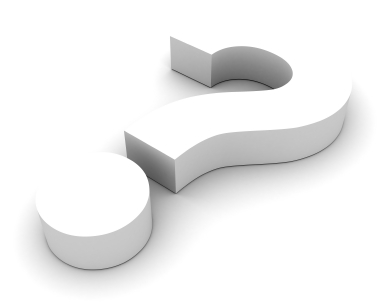